What is Poetry?
“The Swing” by Robert Louis Stevenson

				Anne Saullo
				Mrs. Magarin’s Kindergarten
				Grace Hill Elementary
				December 2014
GoalI can listen to and illustrate a poem.
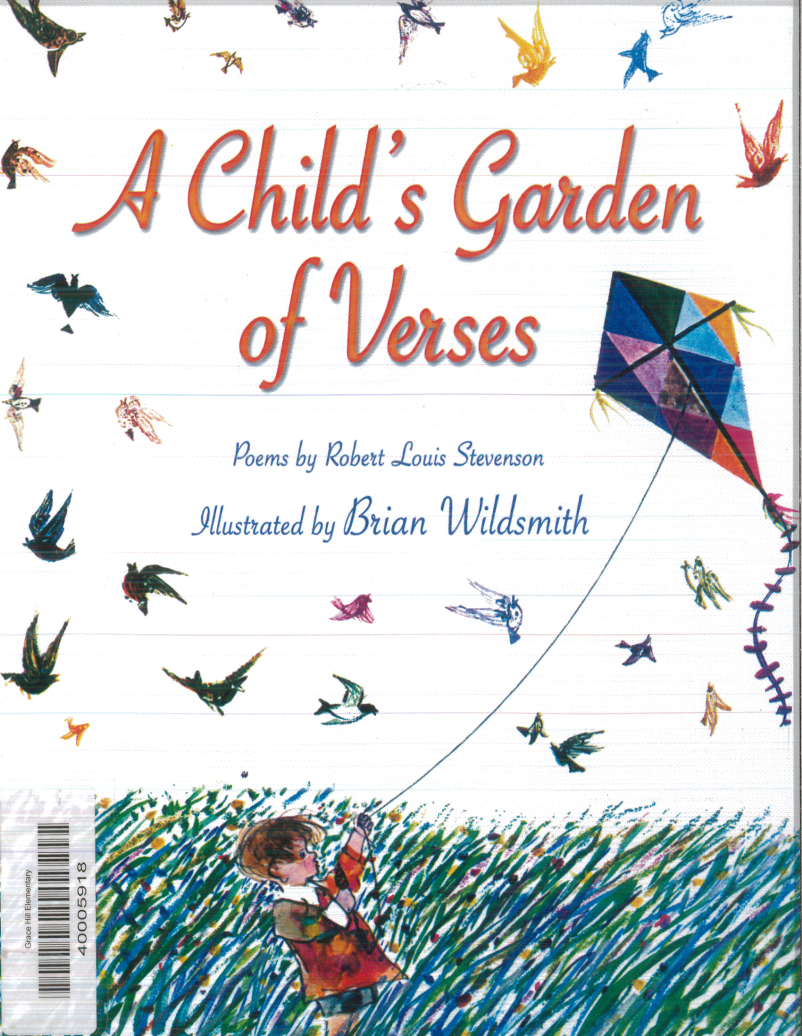 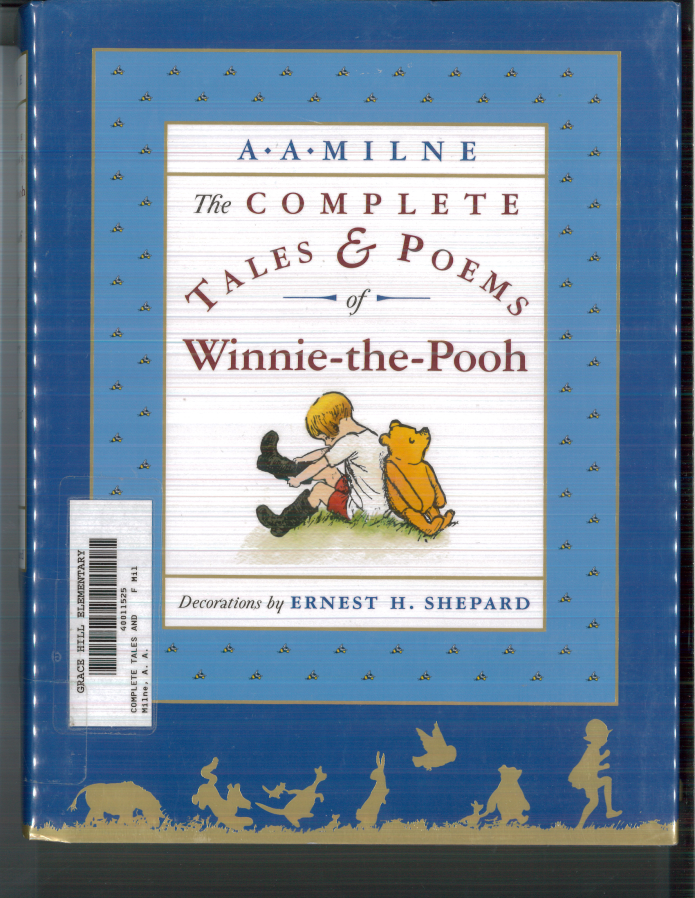 Students score their understanding of the goal.
Standards: RL.K.1, RL.K.5, SL.K.1, SL.K.5
[Speaker Notes: GOAL:
RL.K.1 Ask and answer questions about key details
RL.K.5 Recognize common types of texts.
SL.K.1 Participate in collaborative conversations.
SL.K.5 Add drawings to descriptions.
Our Goal: I can listen to and illustrate a poem.
Ask students to rate how well they can meet the goal (with whatever system the teacher uses) at the beginning of the lesson.]
Access Prior Knowledge
Show students copies of books they are familiar with and review the features of a book.
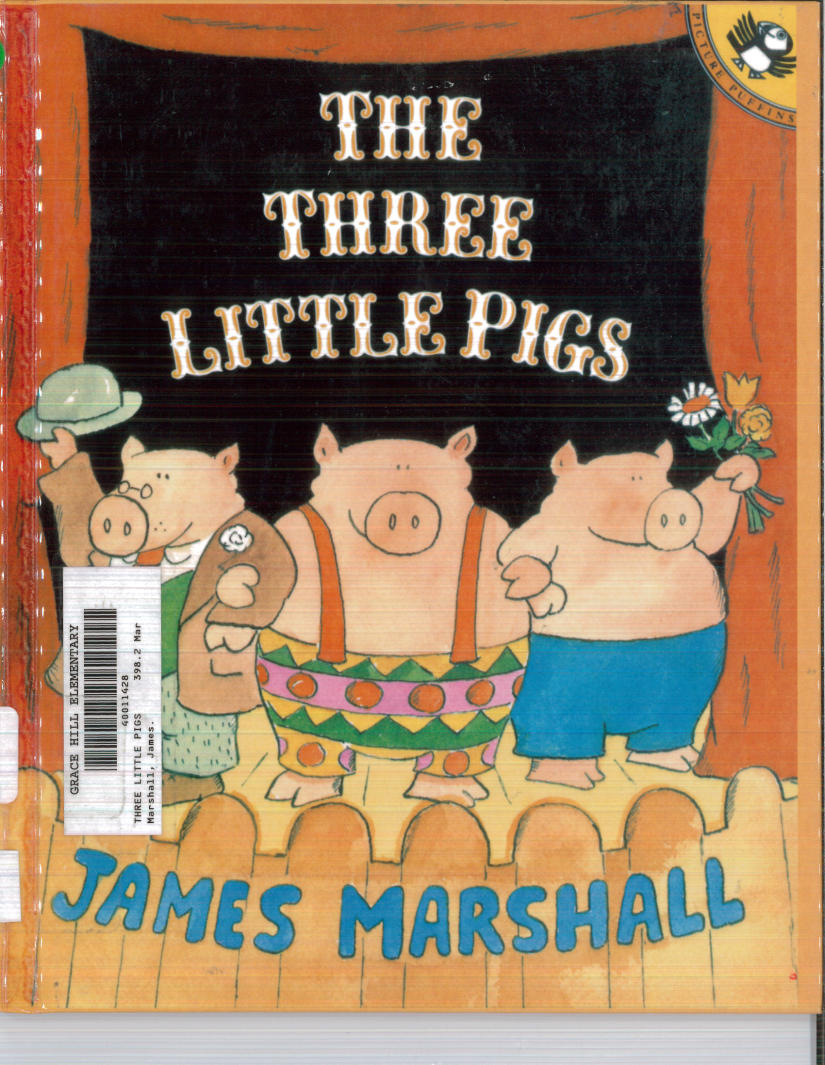 Front Cover
 Back Cover
 Title Page
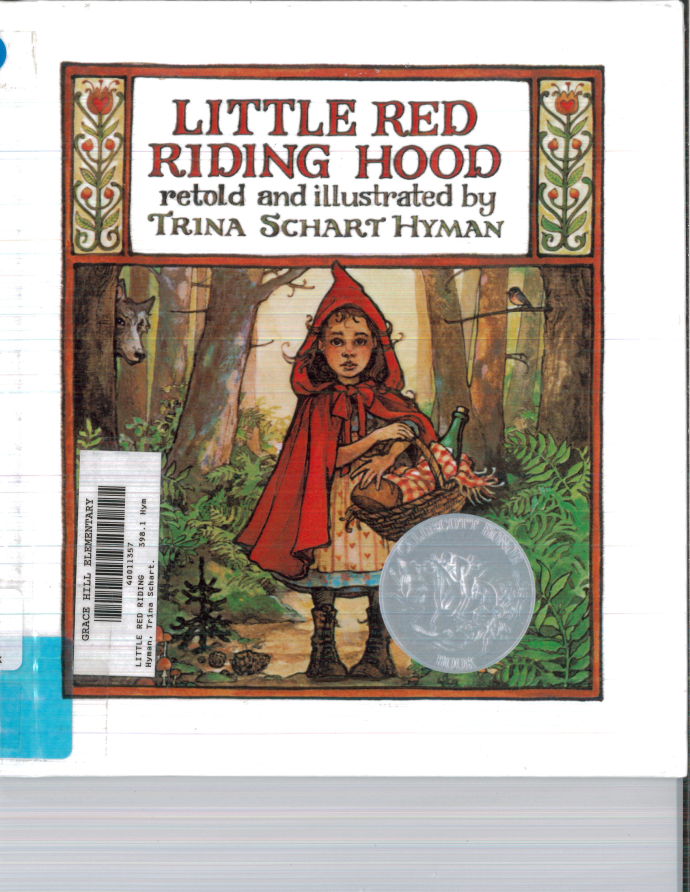 [Speaker Notes: Show students copies of storybooks they are familiar with.
Review the features of a book. (front cover, back cover, title page)]
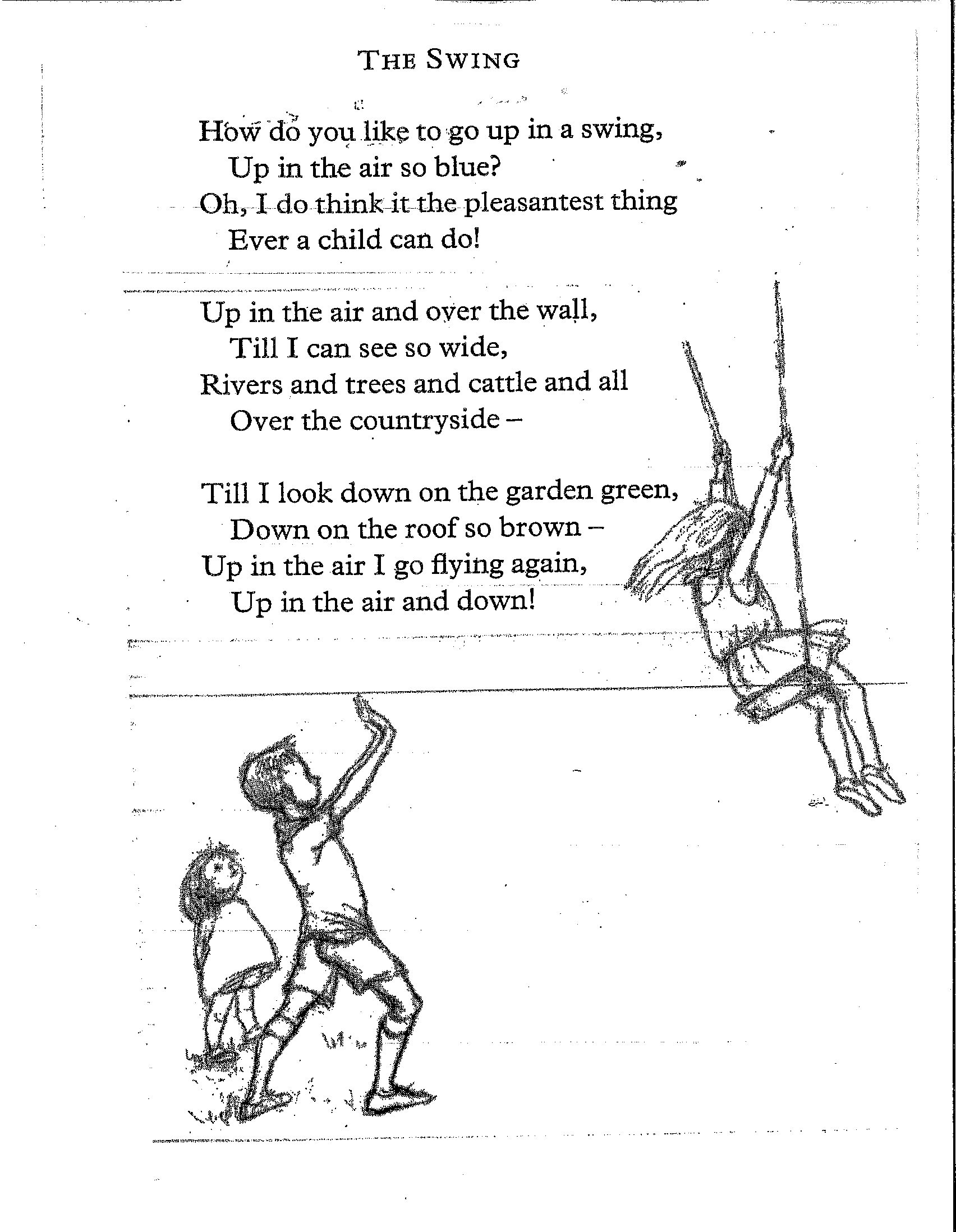 [Speaker Notes: This is the poem you are going to listen to today. 
Poems are different from the storybooks you have been reading. 
How does this poem look different than the storybooks you have been reading,
Like The 3 Pigs or The 3 Billy Goats Gruff (show books). Turn and Talk.]
New Information
Read the poem,“The Swing” by Robert Louis Stevenson to students.
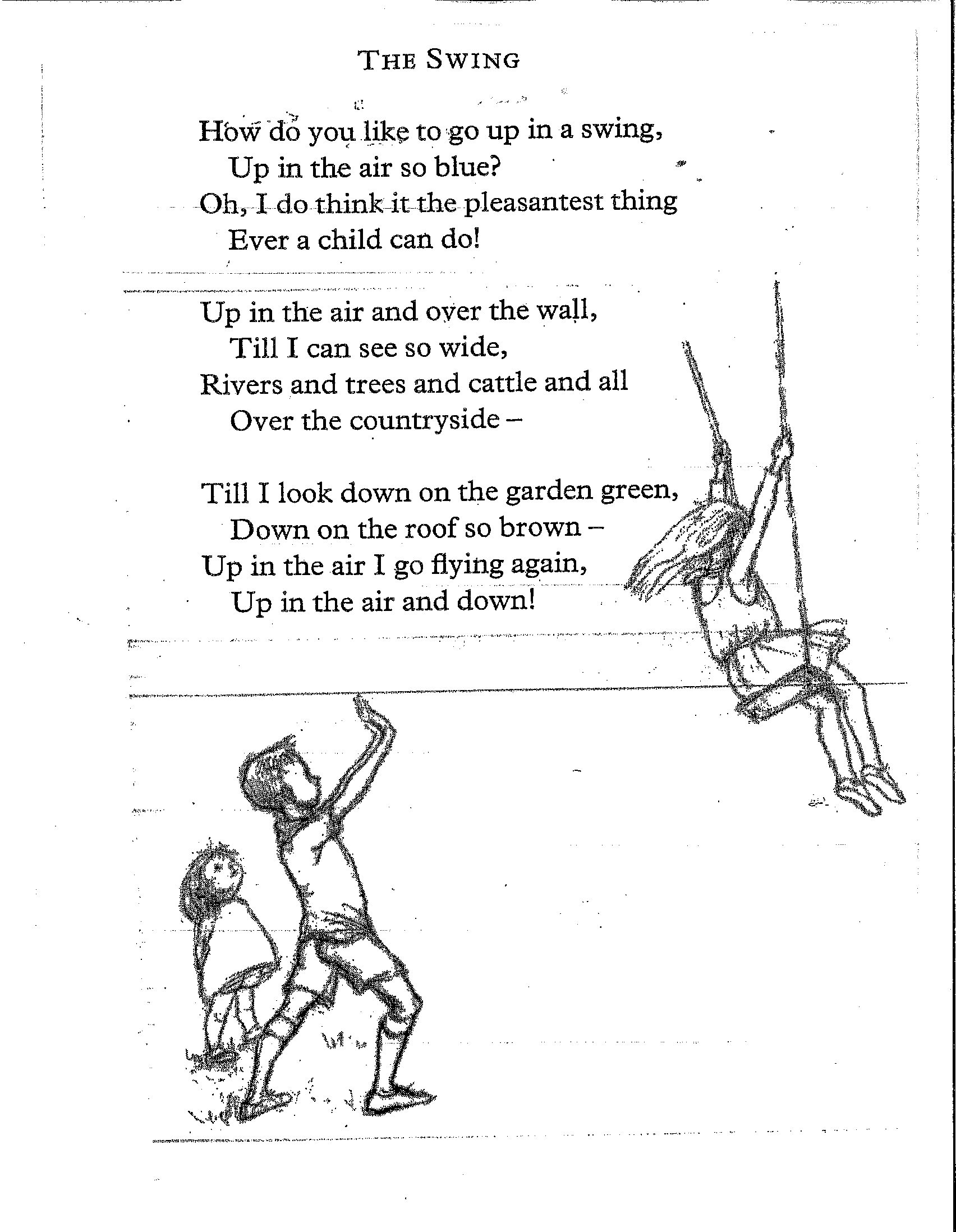 After reading, point out:

 Lines
 Stanzas
 Rhyming Words
[Speaker Notes: Read the poem, “The Swing,” to students. Point out the lines and stanzas on the poem written on large chart paper.
Have students identify rhyming words and highlight on the chart paper. 
Poems look different. They have stanzas. They have lines. They often have rhyming words.
Poems are sometimes short. 
A storybook is usually one story.
A poetry books has many poems.]
Use the illustrations and questions to help students visualize the poem. Explicitly model illustrating the first stanza of the poem.
Where?
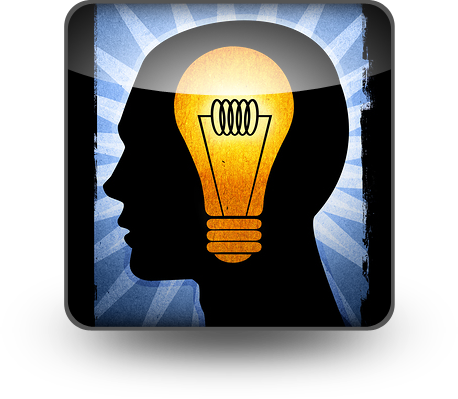 Who?
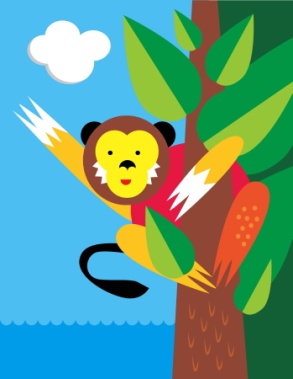 How?
What?
[Speaker Notes: Explicitly model how to illustrate the poem using questions to help visualize the poem.
Who is in the poem? A child
What is the child doing? 
Where is the child? What things are around him/her?
How does the child feel?]
Application
Tell students that they will ask and answer questions in order to illustrate the poem, “The Swing,” so others can visualize or see the poem in their heads.
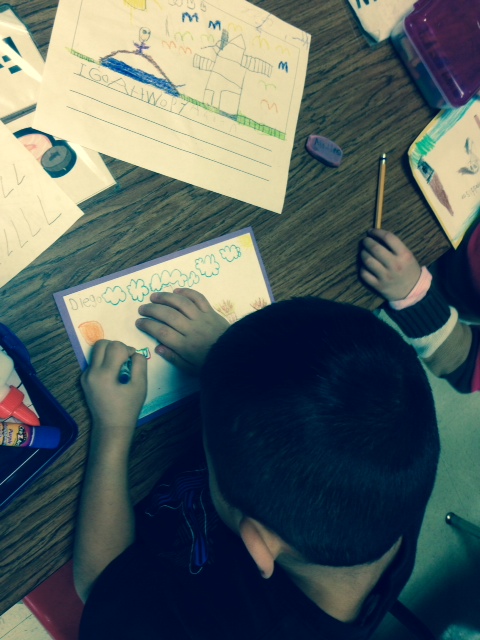 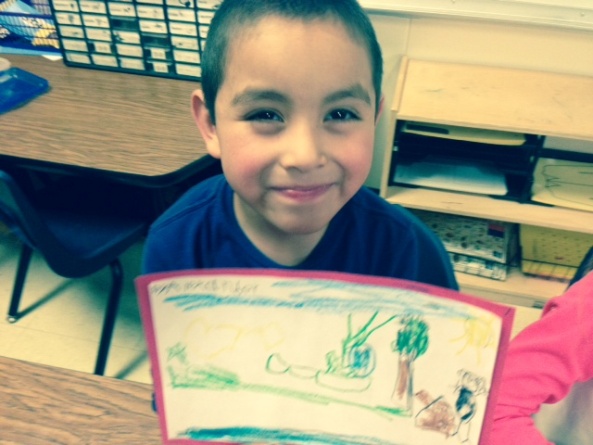 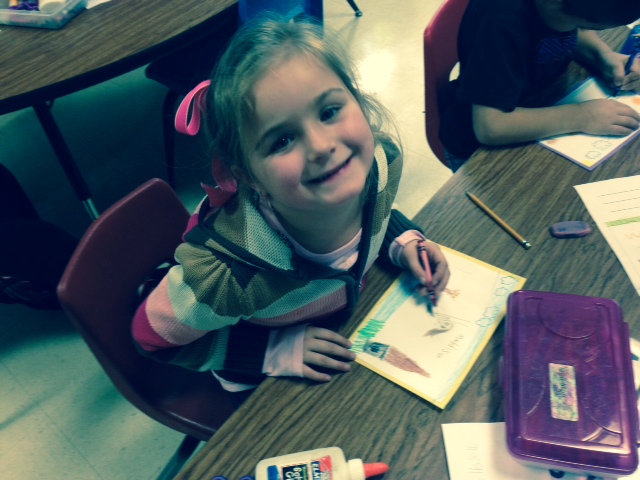 [Speaker Notes: Read each stanza and ask questions that illustrators need to ask to illustrate a poem.
Who? What? Where? How?
When students know what they are going to draw, they put their hands on their head.
They go to their table to draw their illustration.]
The poem now has illustrations!
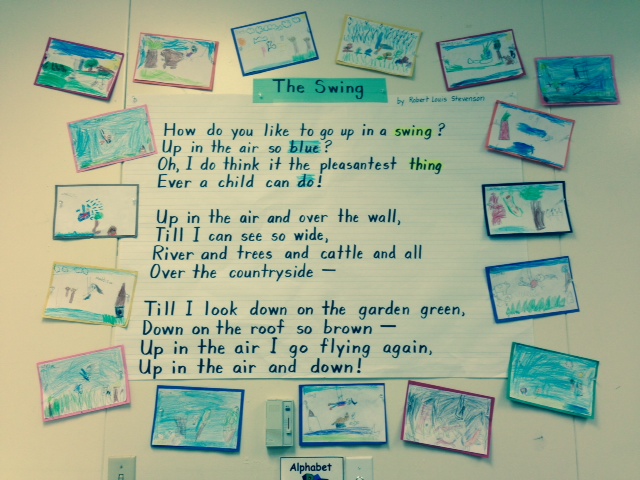 [Speaker Notes: Ask the partners to match their illustration to the stanza it illustrates. You may need to read the poem again.]
Once students complete their illustration for the wall, they can illustrate their own copy of “The Swing” to put in their poetry folder.
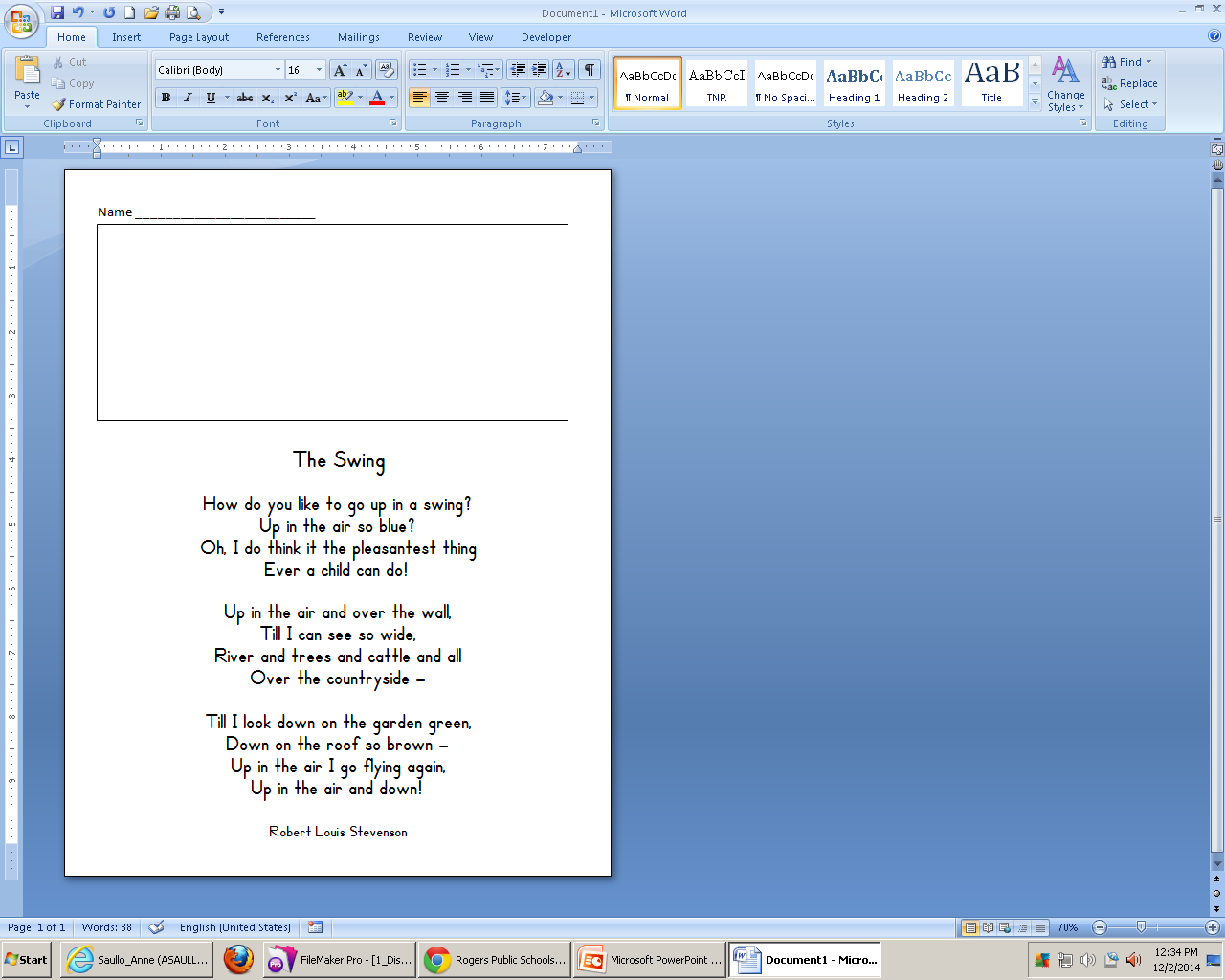 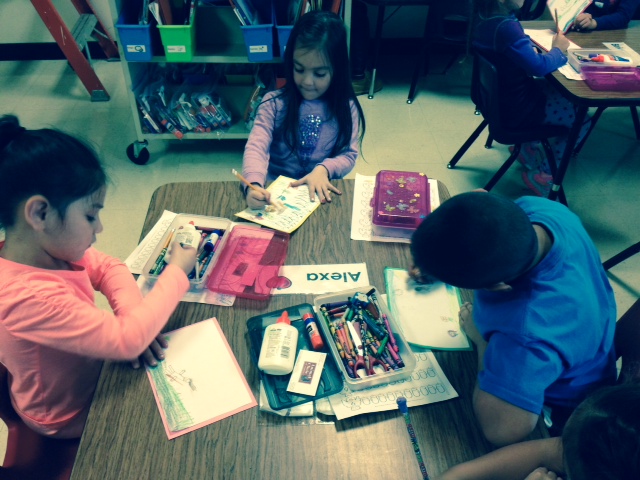 [Speaker Notes: Hand individual students a poem to illustrate.]
Score students ability to illustrate a poem.  (SL.K.5)
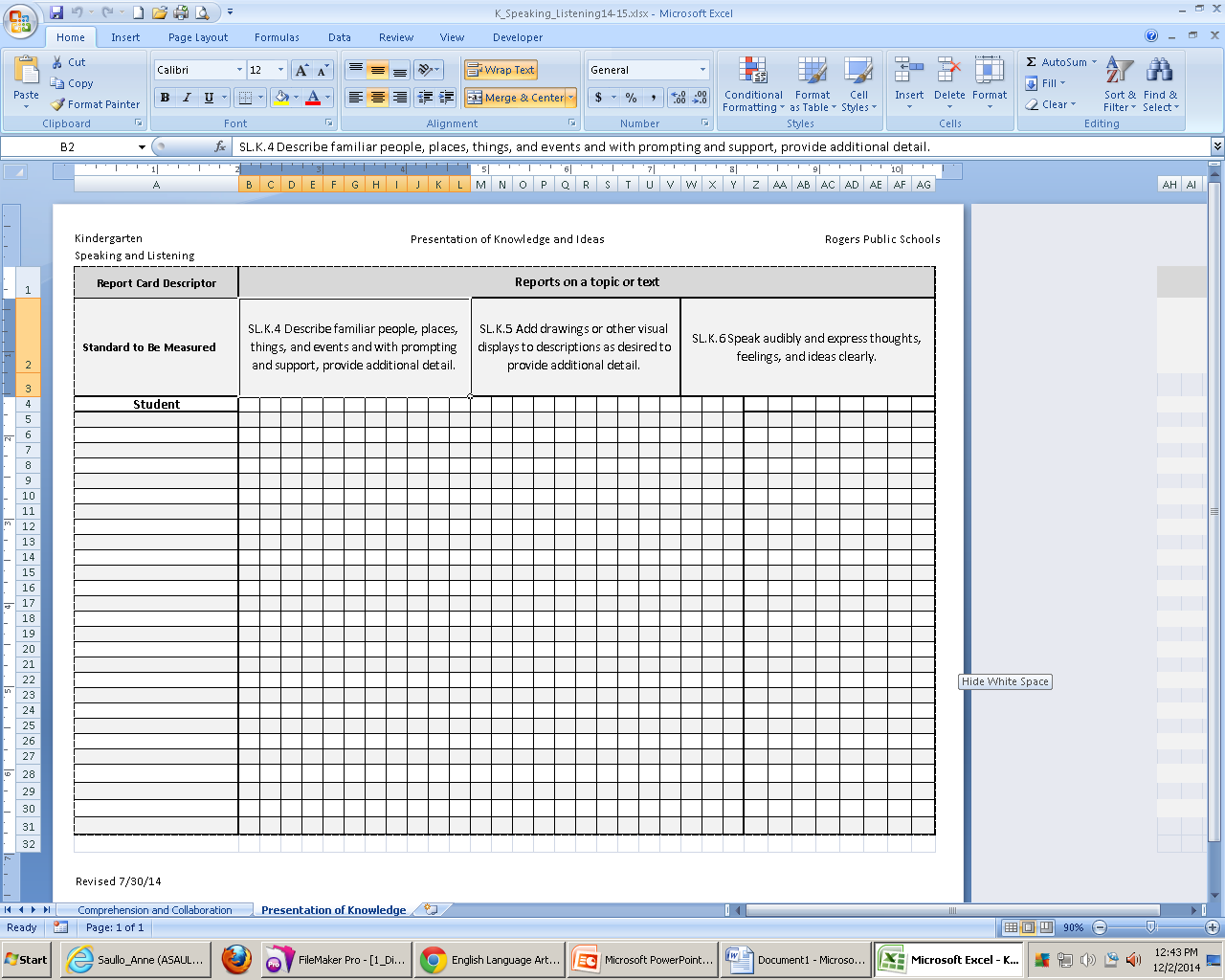 [Speaker Notes: Score students ability to illustrate the poem.]
GoalI can listen to and illustrate a poem.
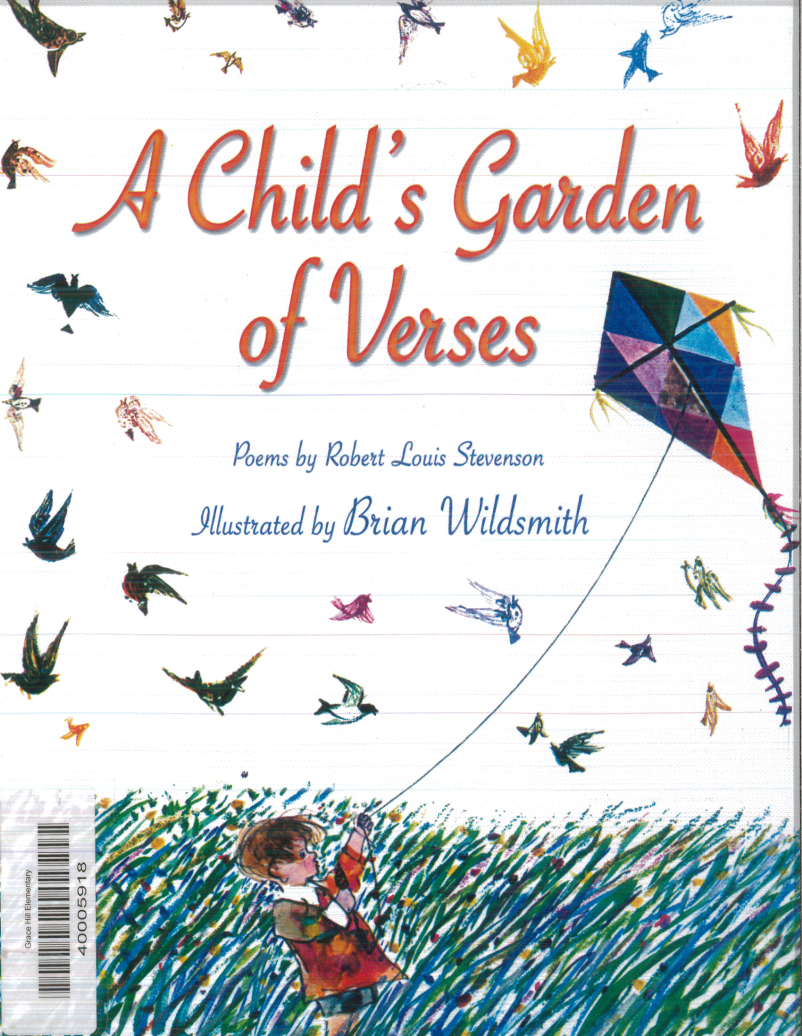 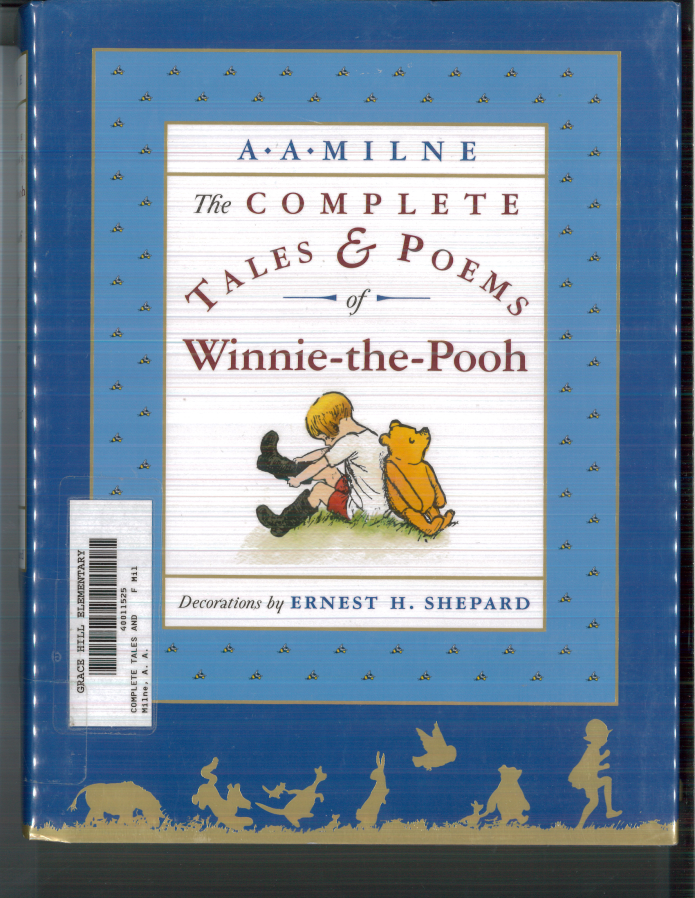 Students score their understanding of the goal.
Standards: RL.K.1, RL.K.5, SL.K.1, SL.K.5
[Speaker Notes: Goal: I can listen to and illustrate a poem.
Have students rate themselves at the end of the lesson.]